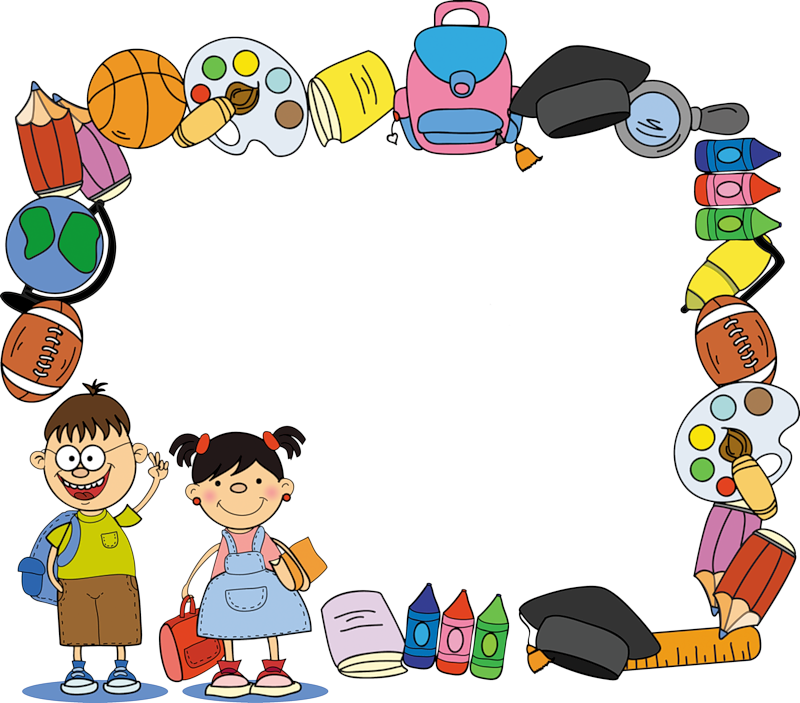 Тушнолобовский детский сад «Ручеек»

Мастер – класс для воспитателей ДОУ по развитию речи 
«Играя, развиваем речь»
Воспитатель 
 Казанцева 
Анна Николаевна
Игра: "Цепочка слов" 
Цель: обогащение словаря прилагательными и существительными. Суть этой игры заключается в подборе слов — существительных и прилагательных — объединённых каким-либо признаком. То есть ребенок с вашей помощью составляет своеобразную цепочку из слов, которые логически соединяются между собой с помощью вопросов-переходов.




Дом---

Кит ---

Сом ----
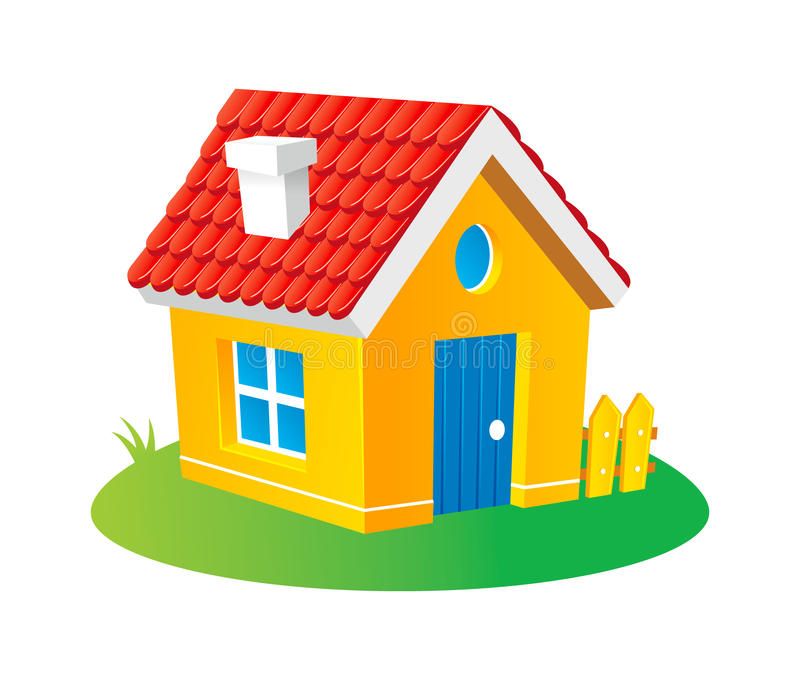 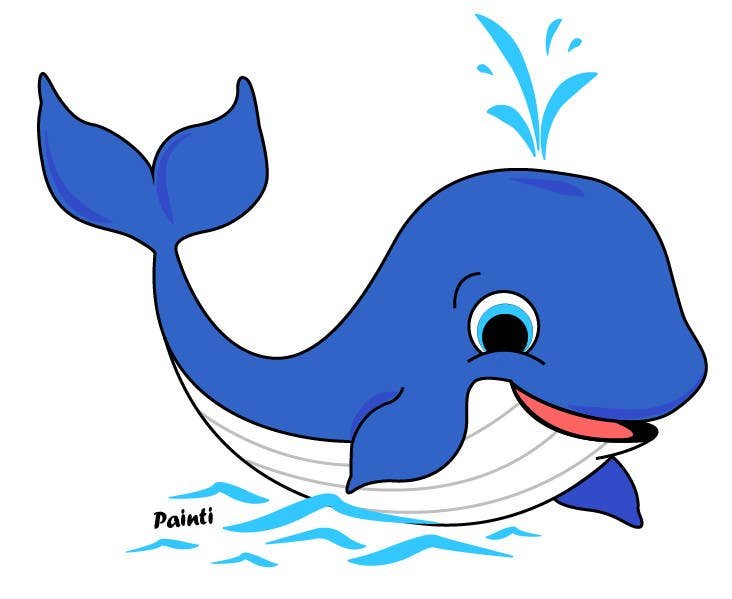 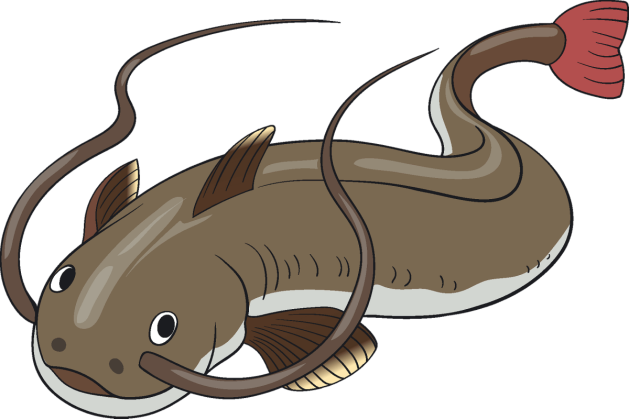 Игра: «Шаги» или «Ассоциация».Цель: развитие речевой и мыслительной, расширение словарного запаса, ознакомление с окружающим миром, развитие наблюдательности и сосредоточенности.
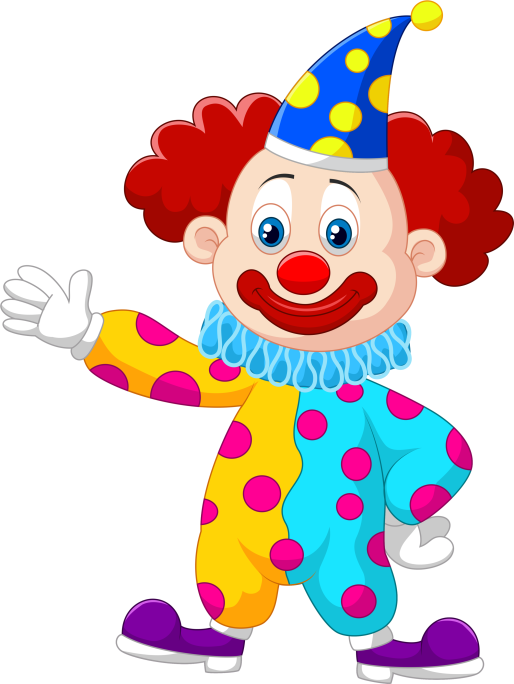 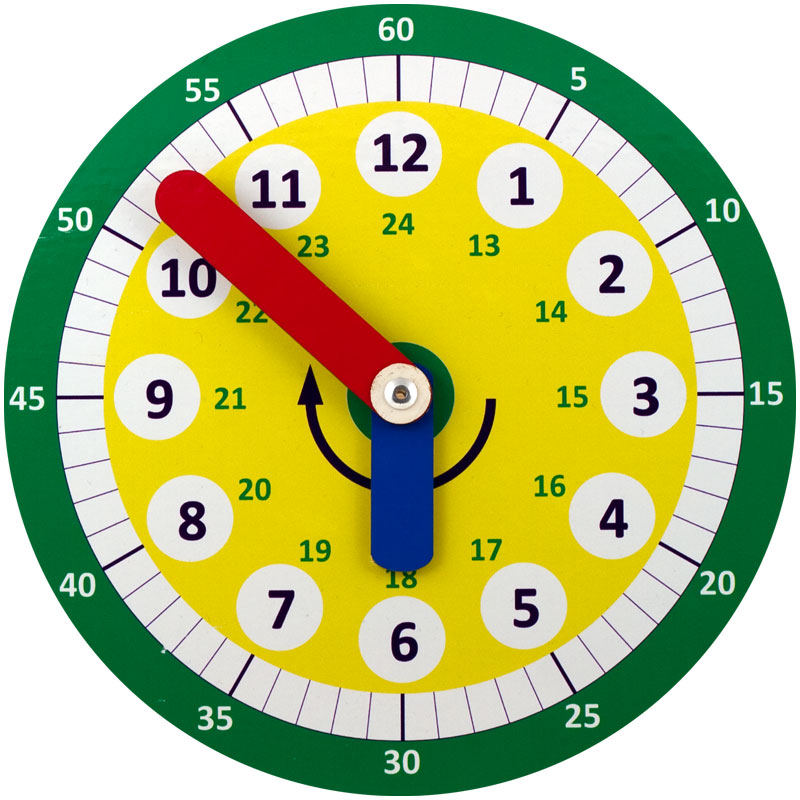 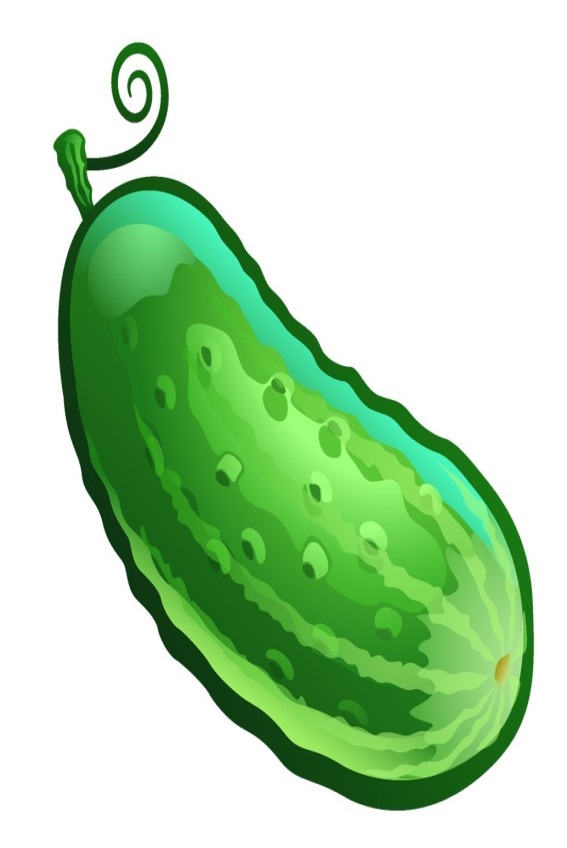 Игра: «Сказочные антонимы»
Цель: направлена на развитие мышления, речи ребенка, памяти, логики и интеллекта.
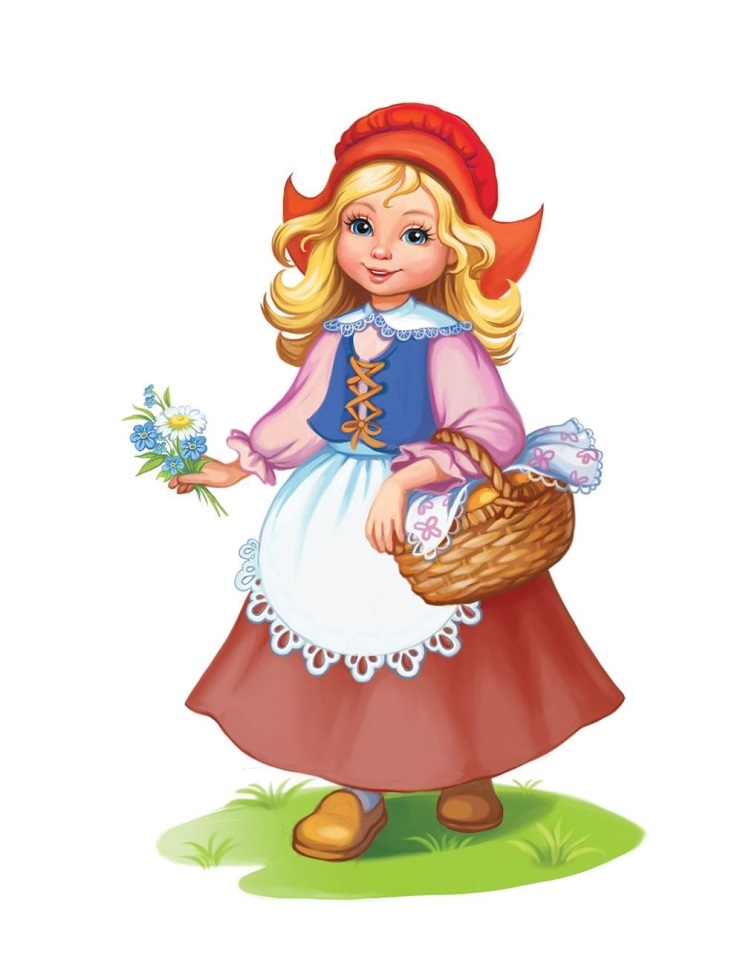 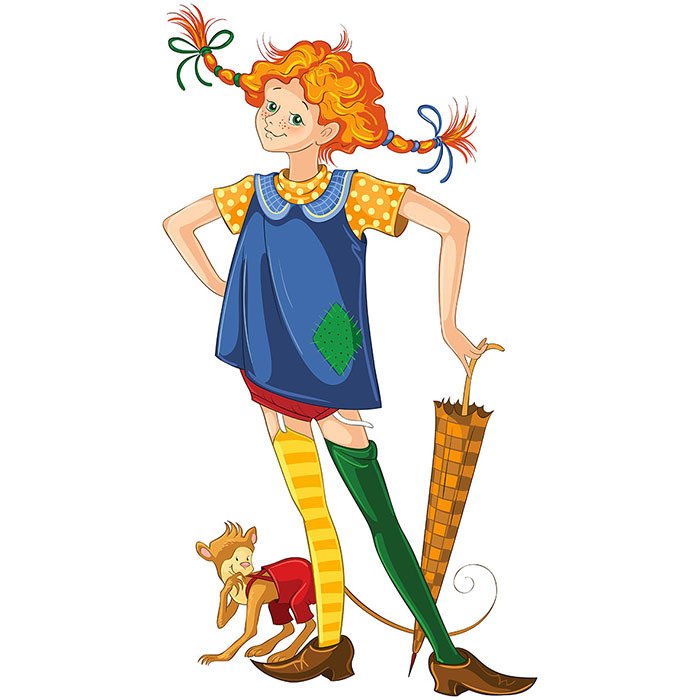 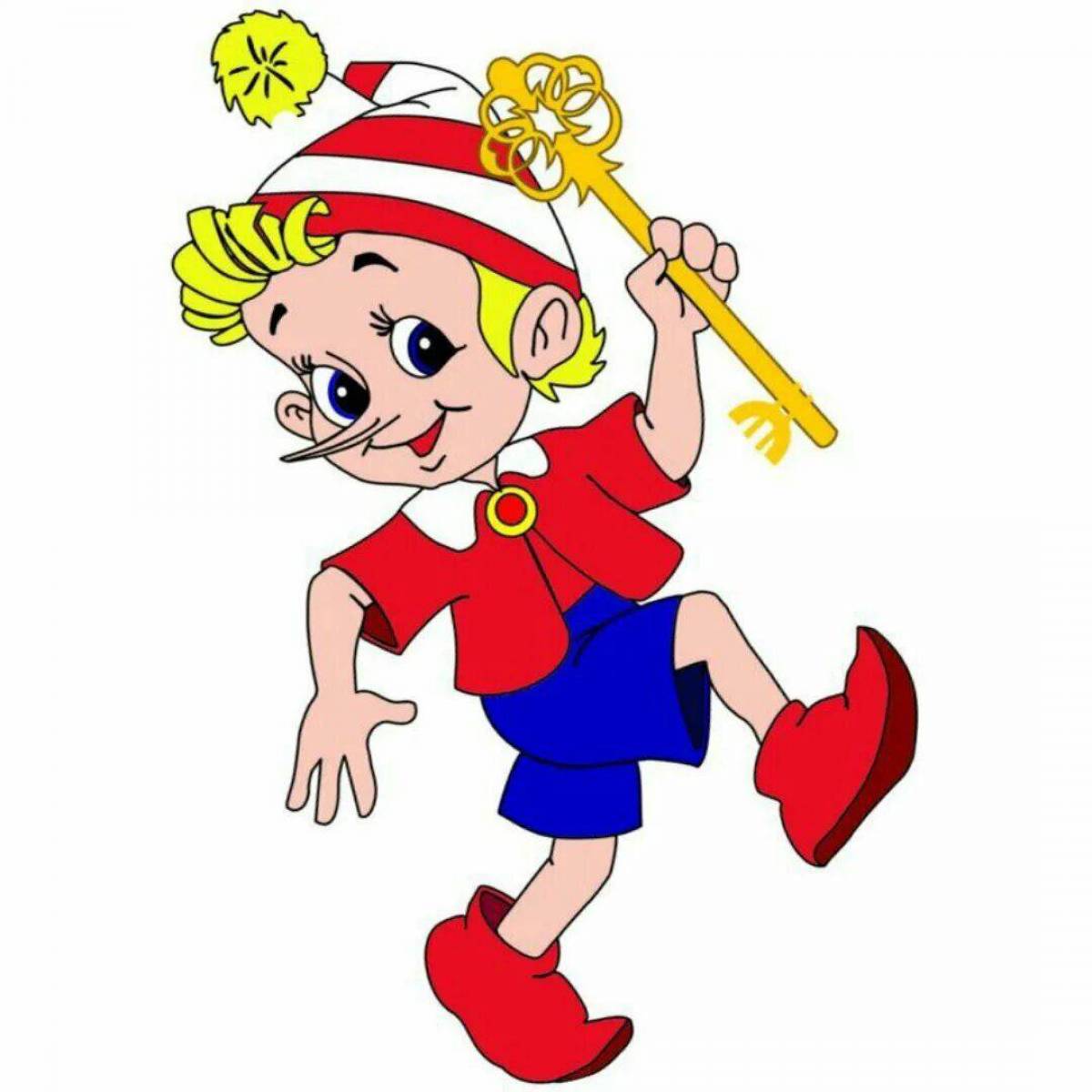 Игра: «Сочиняем сказку»
Цель: развитие речи, закрепление звука «А» в слове, можно использовать, как фрагмент по обучению грамоте.
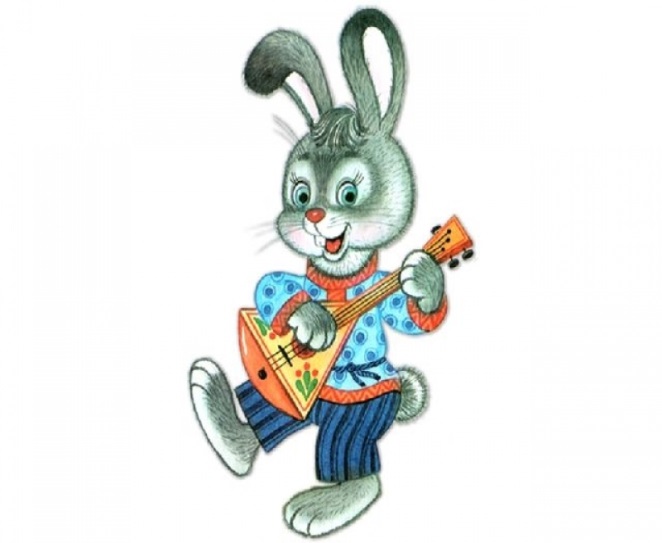 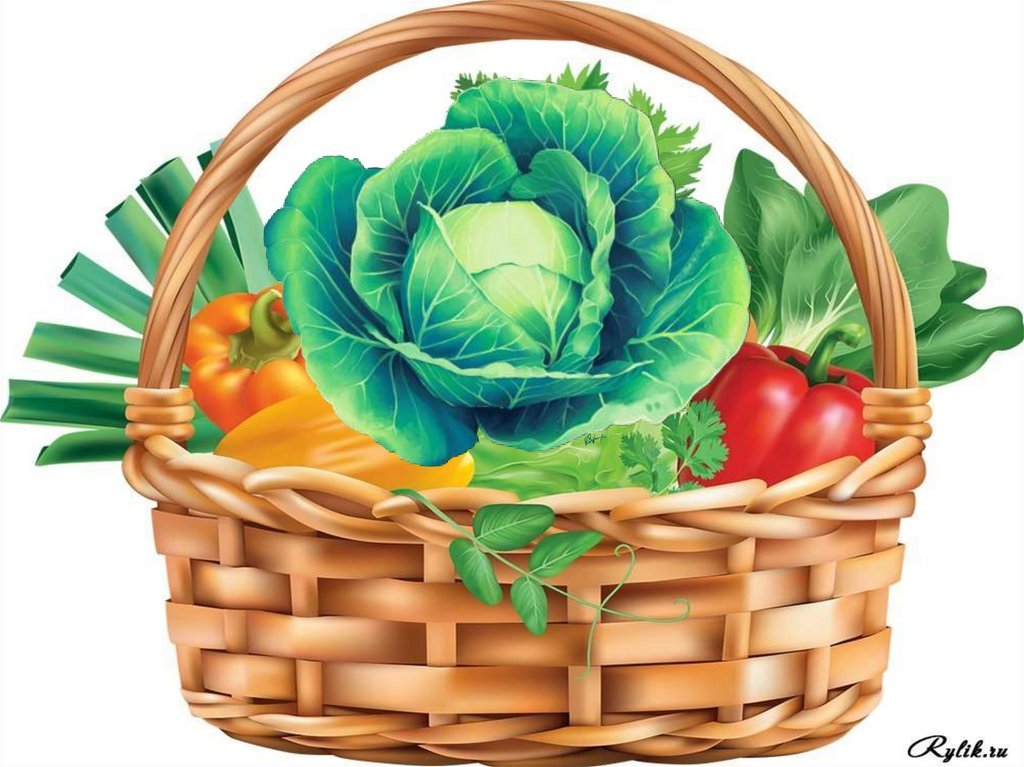 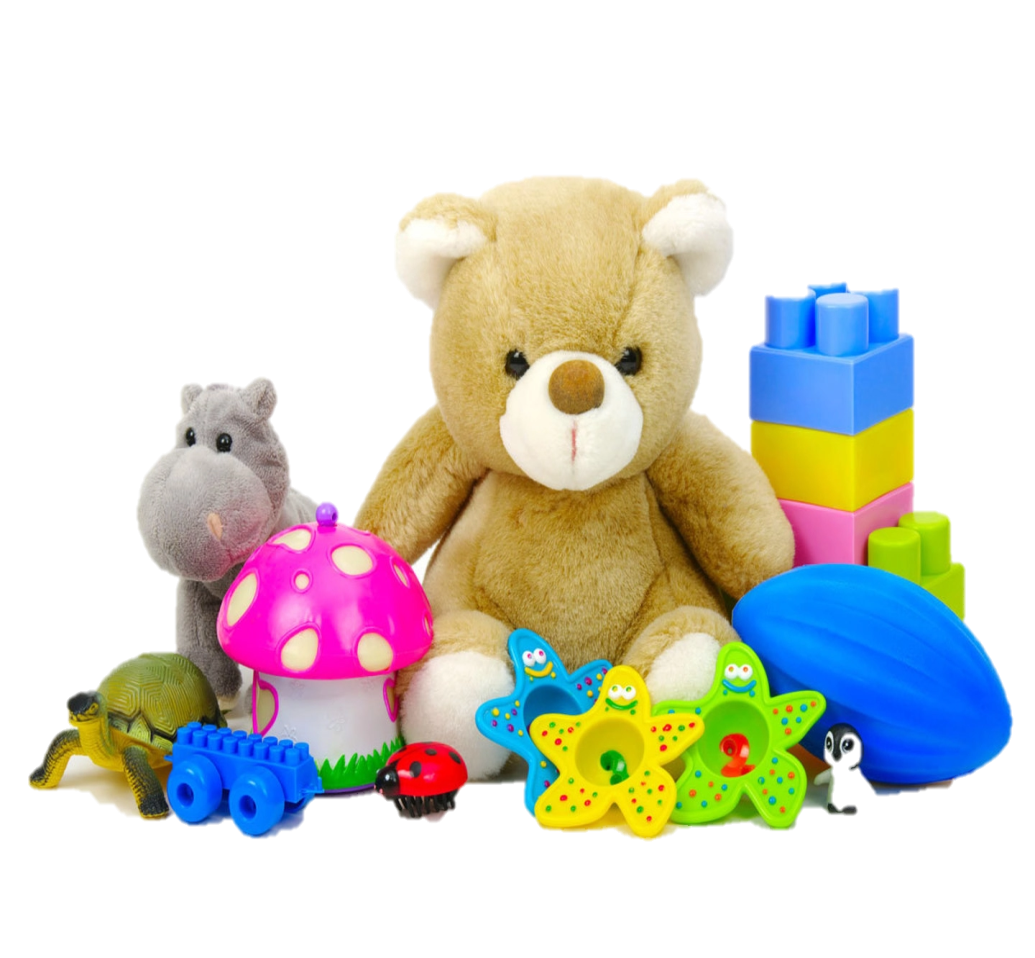 Чем богаче и правильнее речь ребенка, тем легче ему высказывать свои мысли, тем шире его возможности познать действительность, полноценнее будущие взаимоотношения с детьми и взрослыми, а, следовательно, и его личность в целом.
Спасибо за внимание!